Η Στρατηγική Αναγκαιότητα Δημιουργίας Δημοτικής Αστυνομίας
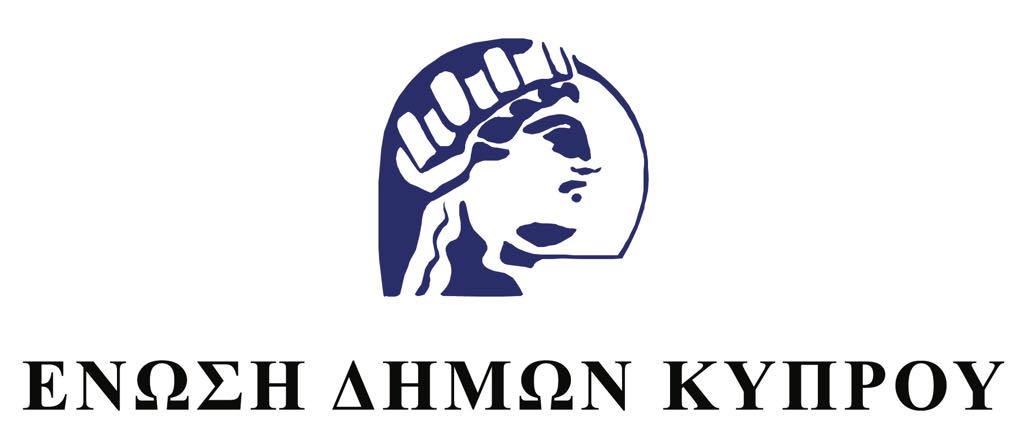 Πέμπτη 3 Ιουλίου 2025
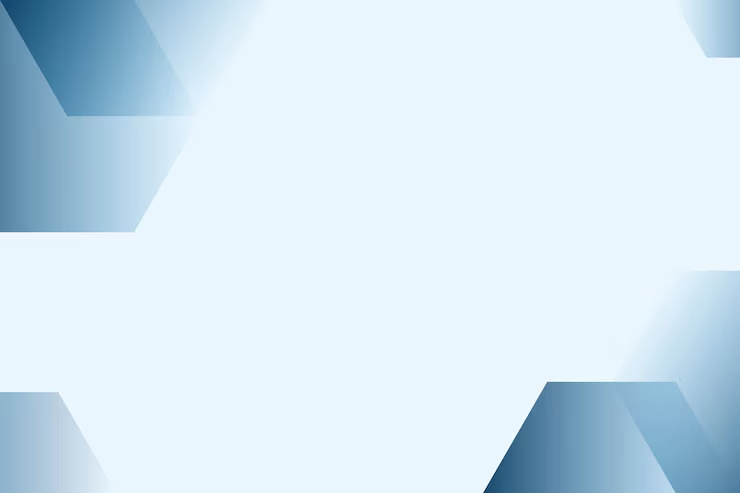 Η Ένωση Δήμων Κύπρου υποστηρίζει την άμεση ανάγκη θεσμοθέτησης Δημοτικής Αστυνομίας.
Δεν πρόκειται για απλή θεσμική καινοτομία αλλά για κρίσιμη μεταρρύθμιση.
Κύριοι στόχοι:
Αποτελεσματικότερη εξυπηρέτηση των πολιτών
Βελτίωση της καθημερινότητας
Ενίσχυση της δημόσιας τάξης
Έχει κατατεθεί σχετικό νομοσχέδιο στο Υπουργείο Δικαιοσύνης για διαβούλευση.
Εισαγωγή
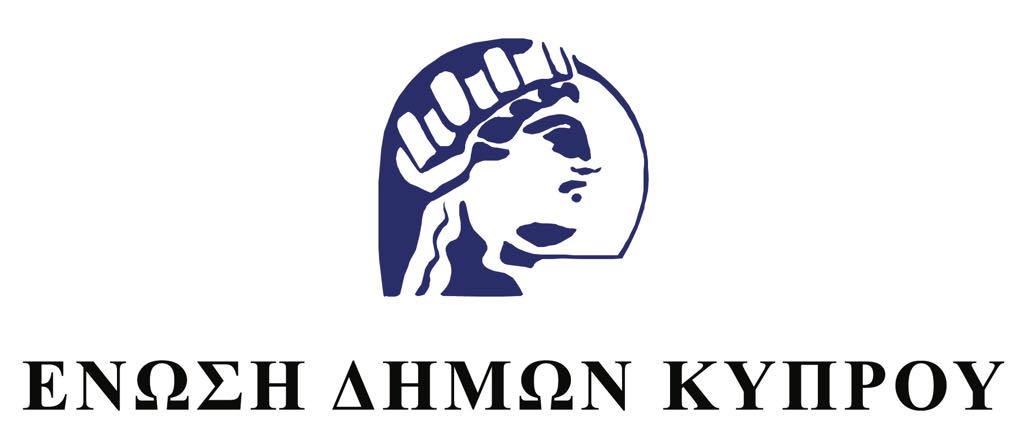 1. Ενίσχυση Ασφάλειας Πολιτών
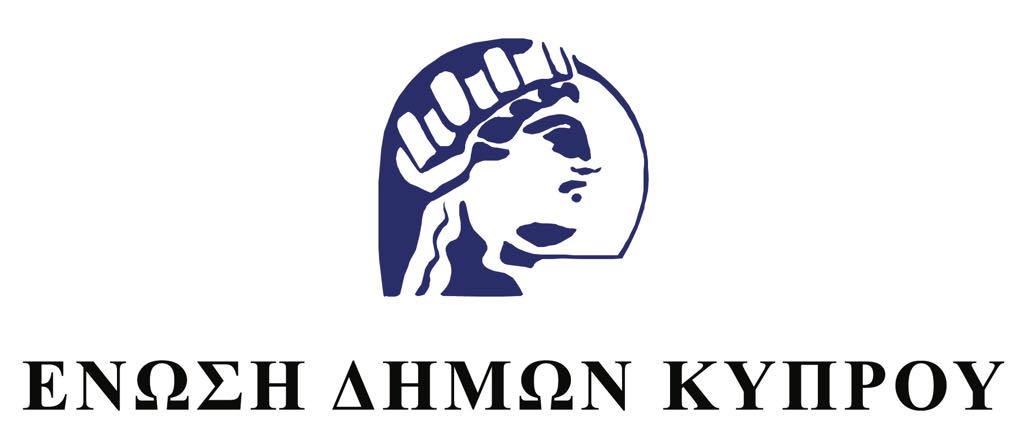 Δεν την υποκαθιστά – τη συμπληρώνει.
Ανάληψη καθηκόντων καθημερινής φύσεως (κανονισμοί, τοπικές ρυθμίσεις).
Αποφόρτιση της κρατικής Αστυνομίας από διοικητικά ζητήματα.
2. Υποστηρικτικός Ρόλος προς  την Αστυνομία
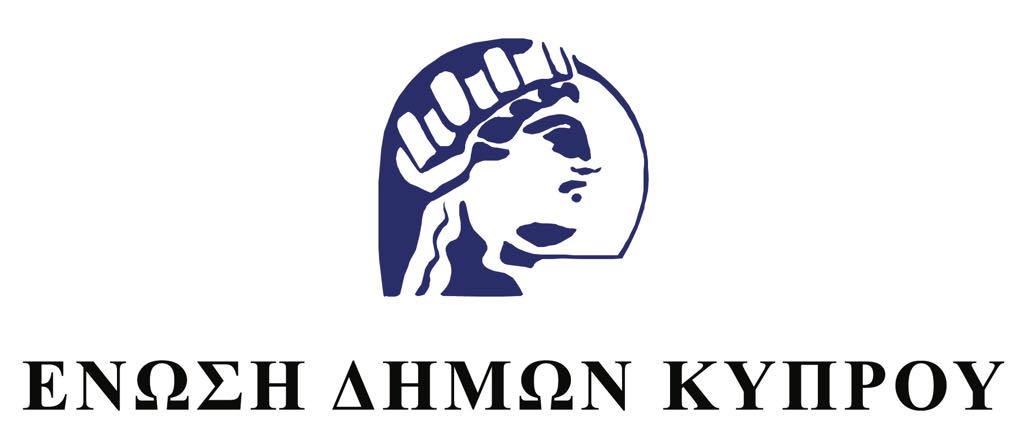 3. Καθημερινά Ζητήματα - Πρακτικές Λύσεις
Η Δημοτική Αστυνομία θα επιλαμβάνεται:
Παράνομη στάθμευση και κυκλοφοριακή συμφόρηση
Παράνομες εμπορικές δραστηριότητες
Ηχορύπανση και ρύπανση κοινόχρηστων χώρων
Παράνομη ρίψη αποβλήτων
Καταπάτηση παραλιών και δημόσιων εκτάσεων
Άμεση αντιμετώπιση χρόνιων προβλημάτων → βελτίωση ποιότητας ζωής
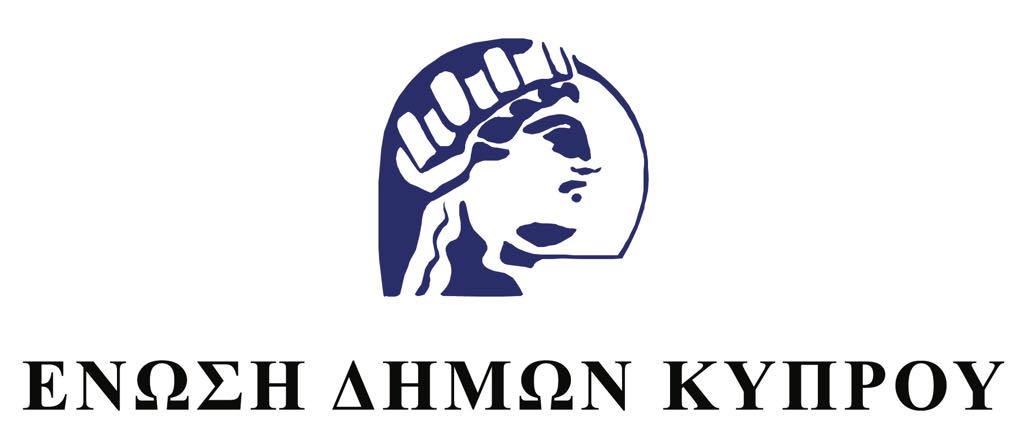 4. Θεσμικές Αρμοδιότητες και Εξουσίες
Το νομοσχέδιο προβλέπει εξουσίες επιβολής για:
Τους περί Δήμων Νόμους
Δημόσια υγεία και αντικαπνιστικό νόμο
Ρύθμιση ωρών ηχοεκπομπής
Πώληση και κατανάλωση αλκοόλ
Προστασία παραλιών – αποτροπή αυθαίρετων χρήσεων
Ρύπανση δημόσιων χώρων
Κυκλοφορία ποδηλάτων και τοπικές τροχαίες ρυθμίσεις
Εφαρμογή του Νόμου περί Εξώδικης Ρύθμισης Αδικημάτων
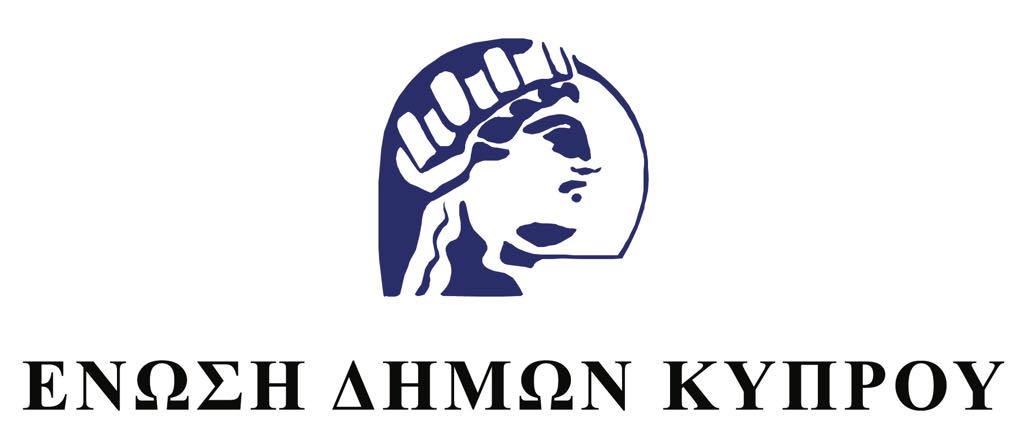 5. Ενίσχυση Τοπικής Διακυβέρνησης
Κάλεσμα σε Δράση
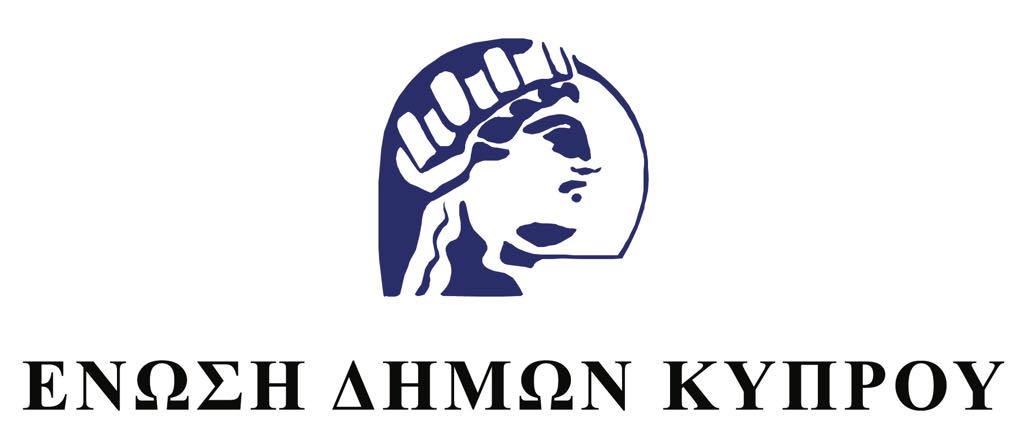